Kode Hamming
Kode Hamming merupakan kode non-trivial untuk koreksi kesalahan yang pertama kali diperkenalkan.
Kode ini dan variansinya telah lama digunakan untuk kontrol kesalahan pada sistem komunikasi digital.
Kode Hamming biner dapat direpresentasikan dalam bentuk persamaan:
	(n,k) = (2m-1, 2m-1-m)
Contoh:
	jika m = jumlah paritas = 3
	k = jumlah data = 4
	n = jumlah bit informasi yang membentuk n sandi = 7
	maka kode Hamming nya adalah C (7,4) dengan dmin =3
Forward Error Correction
Error Correcting codes dinyatakan sebagai penerusan koreksi kesalahan untuk mengindikasikan bahwa pesawat penerima sedang mengoreksi kesalahan.
Kode pendeteksi yang paling banyak digunakan  merupakan kode Hamming.
Posisi bit-bit Hamming dinyatakan dalam 2n dengan n bilangan bulat sehingga bit-bit Hamming akan berada dalam posisi 1, 2, 4, 8, 16, dst..
Error Correction(cont’d)
Hamming Code
	~ developed by R.W.Hamming
positions of redundancy bits in Hamming code
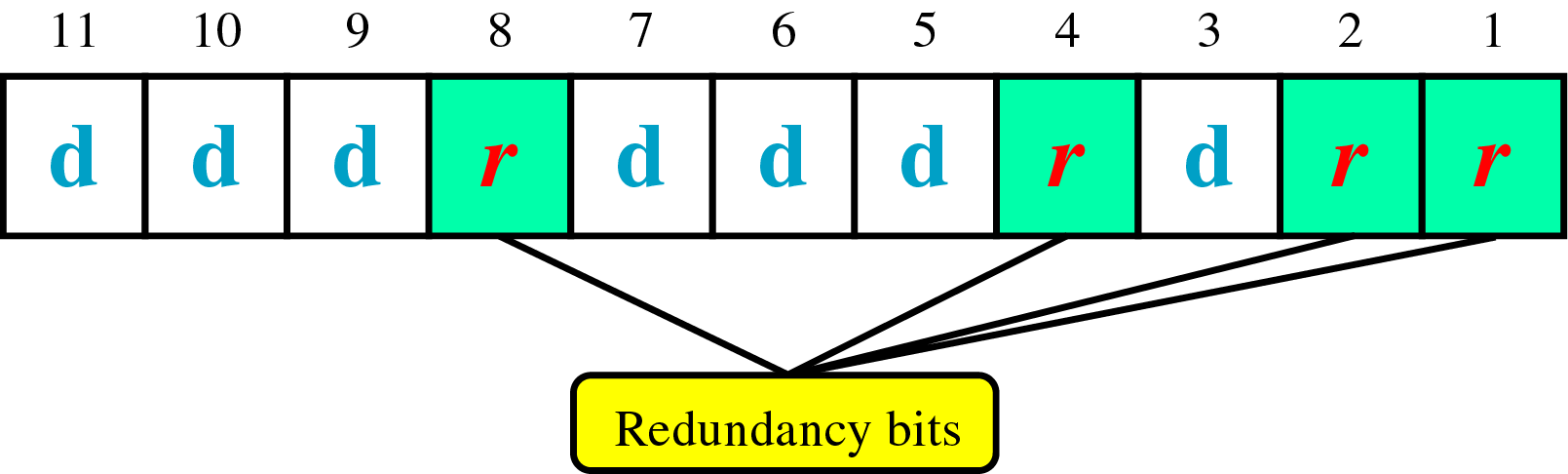 The key to the Hamming Code is the use of extra parity bits to allow the identification of a single error. Create the code word as follows: 

Mark all bit positions that are powers of two as parity bits. (positions 1, 2, 4, 8, 16, 32, 64, etc.) 
All other bit positions are for the data to be encoded. (positions 3, 5, 6, 7, 9, 10, 11, 12, 13, 14, 15, 17, etc.) 
Each parity bit calculates the parity for some of the bits in the code word. The position of the parity bit determines the sequence of bits that it alternately checks and skips. 
Position 1: check 1 bit, skip 1 bit, check 1 bit, skip 1 bit, etc. (1,3,5,7,9,11,13,15,...)Position 2: check 2 bits, skip 2 bits, check 2 bits, skip 2 bits, etc. (2,3,6,7,10,11,14,15,...)Position 4: check 4 bits, skip 4 bits, check 4 bits, skip 4 bits, etc. (4,5,6,7,12,13,14,15,20,21,22,23,...)Position 8: check 8 bits, skip 8 bits, check 8 bits, skip 8 bits, etc. (8-15,24-31,40-47,...)Position 16: check 16 bits, skip 16 bits, check 16 bits, skip 16 bits, etc. (16-31,48-63,80-95,...)Position 32: check 32 bits, skip 32 bits, check 32 bits, skip 32 bits, etc. (32-63,96-127,160-191,...)etc. 
Set a parity bit to 1 if the total number of ones in the positions it checks is odd. Set a parity bit to 0 if the total number of ones in the positions it checks is even.
Example:
A byte of data: 10011010  
Create the data word, leaving spaces for the parity bits: _ _ 1 _ 0 0 1 _ 1 0 1 0
Calculate the parity for each parity bit (a ? represents the bit position being set): 
Position 1 checks bits 1,3,5,7,9,11: ? _ 1 _ 0 0 1 _ 1 0 1 0. Even parity so set position 1 to a 0: 0 _ 1 _ 0 0 1 _ 1 0 1 0 
Position 2 checks bits 2,3,6,7,10,11:0 ? 1 _ 0 0 1 _ 1 0 1 0. Odd parity so set position 2 to a 1: 0 1 1 _ 0 0 1 _ 1 0 1 0 
Position 4 checks bits 4,5,6,7,12:0 1 1 ? 0 0 1 _ 1 0 1 0. Odd parity so set position 4 to a 1: 0 1 1 1 0 0 1 _ 1 0 1 0 
Position 8 checks bits 8,9,10,11,12:0 1 1 1 0 0 1 ? 1 0 1 0. Even parity so set position 8 to a 0: 0 1 1 1 0 0 1 0 1 0 1 0
 
Code word: 011100101010.
Error Correction(cont’d)
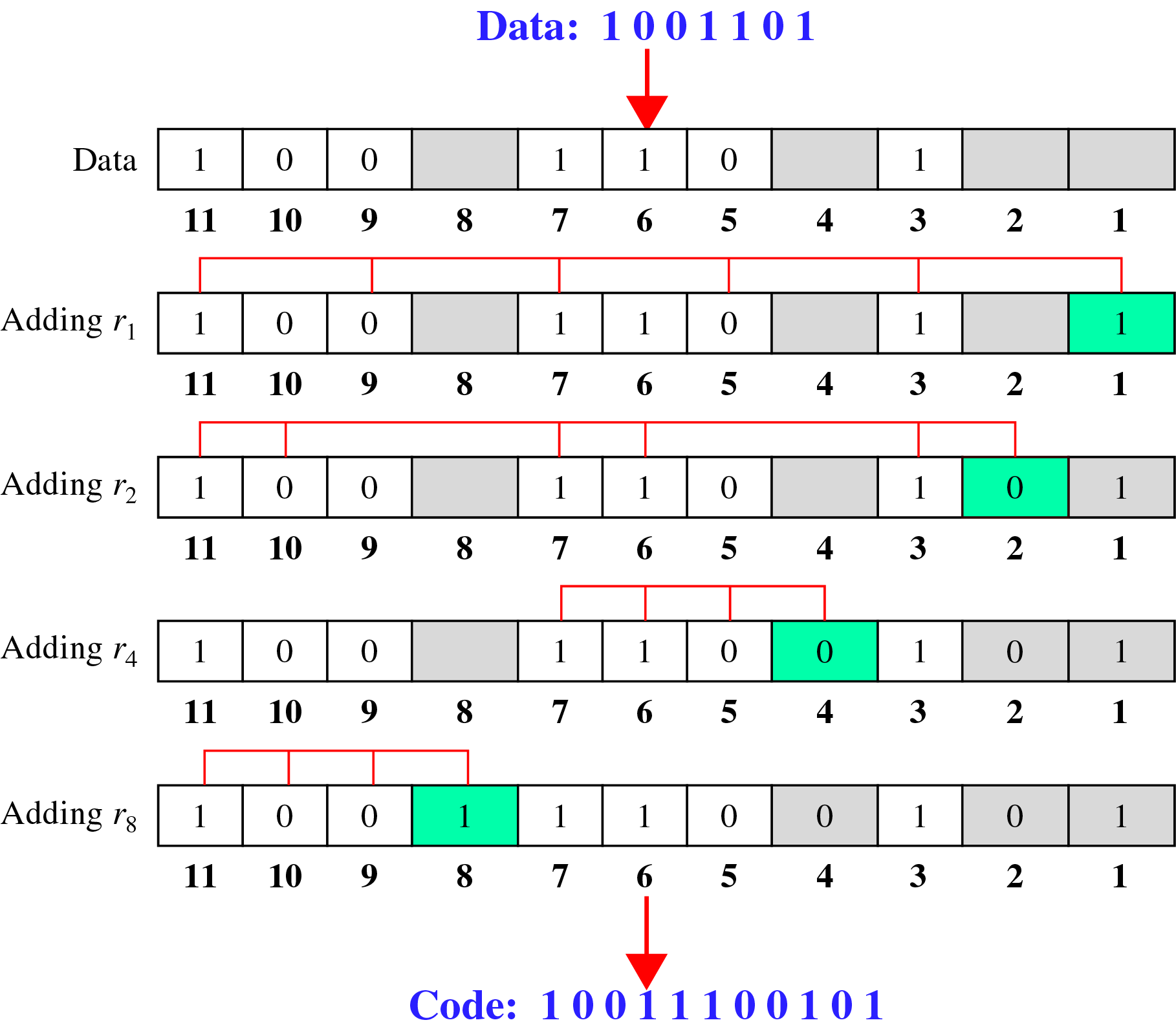 Calculating the r values
Calculating Even Parity
Contoh Error Correction(cont’d)
Error Detection and Correction
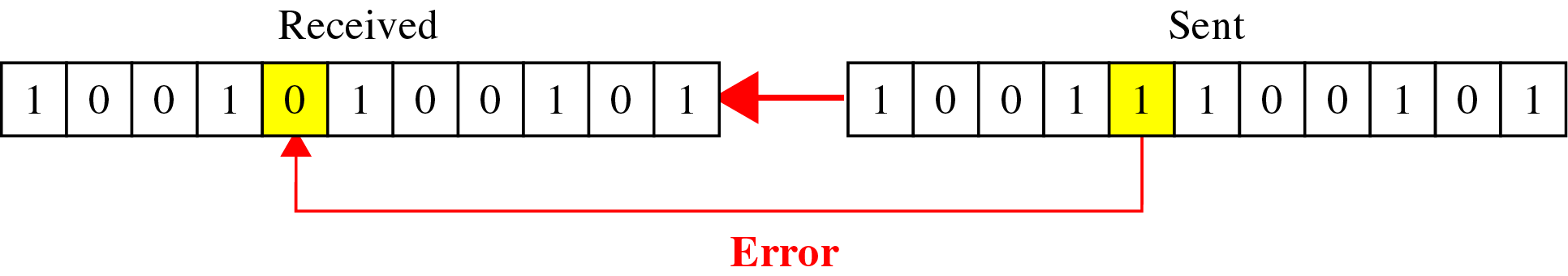 Error Correction(cont’d)
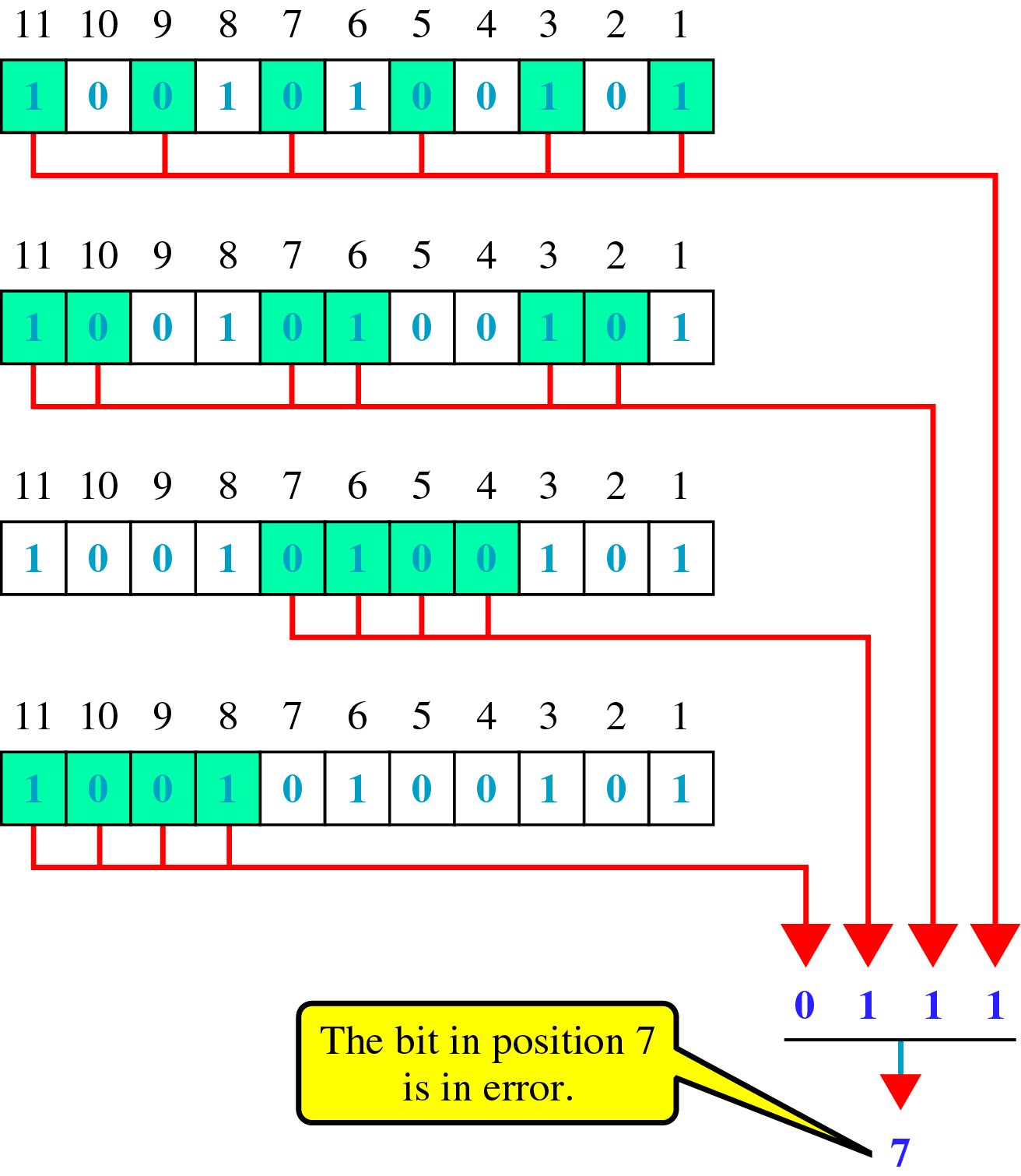 Error detection using Hamming Code
Error Correction(cont’d)
Multiple-Bit Error Correction
 redundancy bits calculated on overlapping sets of data units can also be used to correct multiple-bit errors.
Ex) to correct double-bit errors, we must take into consideration that two bits can be a combination of any two bits in the entire sequence